Отличия и особенности обеспечения качества при производстве биологических препаратов

Директор по качеству 
АО «НПО «Микроген»
А. Михайлова
Особенности биологических препаратов
Биологические лекарственные препараты - лекарственные препараты, действующее вещество которых произведено или выделено из биологического источника и для определения свойств и качества которых необходима комбинация биологических и физико-химических методов.
Биологические процессы и материалы
Экстрагирование биологического материала из живых организмов
Культивирование клеток
Вариабельность процессов
Существенный диапазон побочных продуктов различной природы
Вероятность контаминации и перекрестной контаминации
В отличие от лекарственных средств, производимых с использованием химических и физических методов, способных демонстрировать высокую степень надежности, производство биологических активных фармацевтических субстанций и лекарственных препаратов включает в себя использование биологических процессов и материалов, таких как культивирование клеток или экстрагирование материала из живых организмов. Эти процессы могут демонстрировать свойственную им изменчивость, что приводит к образованию побочных продуктов различной природы.  Это необходимо учитывать при разработке методов контроля на всех стадиях производства для минимизации вариабельности и уменьшения возможности контаминации и перекрестной контаминации.
Основные факторы влияния
Биологический препарат
Использование биомоделей для производства и контроля

Производство в асептических условиях

Типы продукции

Технология производства

Изменчивость процессов

Длительность производства и контроля качества

Биологические процессы и материалы
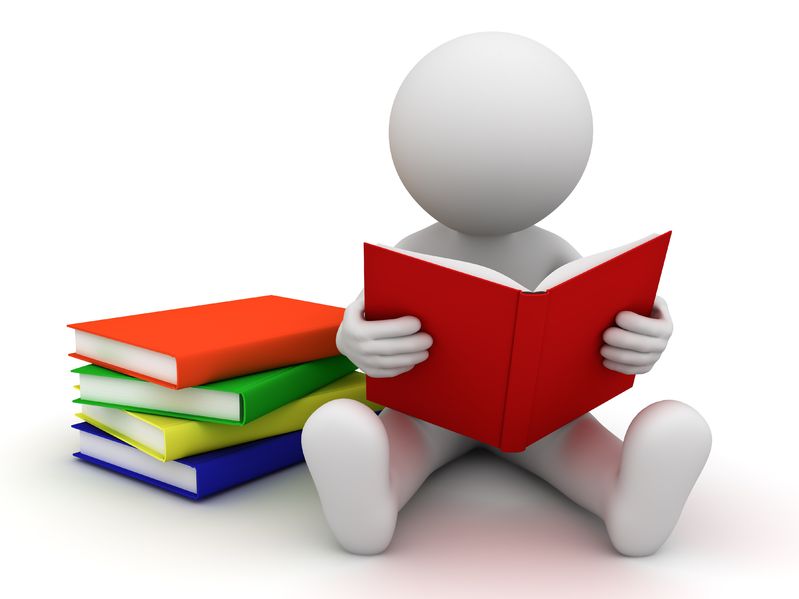 Отличительные особенности требований
Отличительные особенности требований
Реалии и перспективы применения биологических препаратов
Выполнение Национального календаря прививок с применением вакцин создает имунную прослойку населения и обеспечивает здоровье нации;
Профилактика природноочаговых инфекций (например- клещевого энцефалита) позволяет полноценно жить в эндемичных по данным нозологиям районах;
Применение пробиотиков способствует укреплению иммунитета и стимуляции роста собственной микрофлоры организма в течении всего периода жизни;
Использование бактериофагов в лечении широкого спектра заболеваний способствует снижению антибиотикорезистентности микроорганизмов, вследствие применения антибактериальных препаратов широкого спектра действия;
Препараты крови помогают в борьбе с заболеваниями инфекционной и неинфекционной природы, протекающими с осложнениями;
Применение аллергенов/аллергоидов в диагностике заболеваний аутоимунной природы позволяет выявить и лечить указанные заболевания, для снижения имунной реактогенности организма;
Экстренное применение сывороток против яда гадюки, противостолбнячной, противогангренозной позволяет избежать осложнений во внештатных ситуациях, угрожающих жизни.
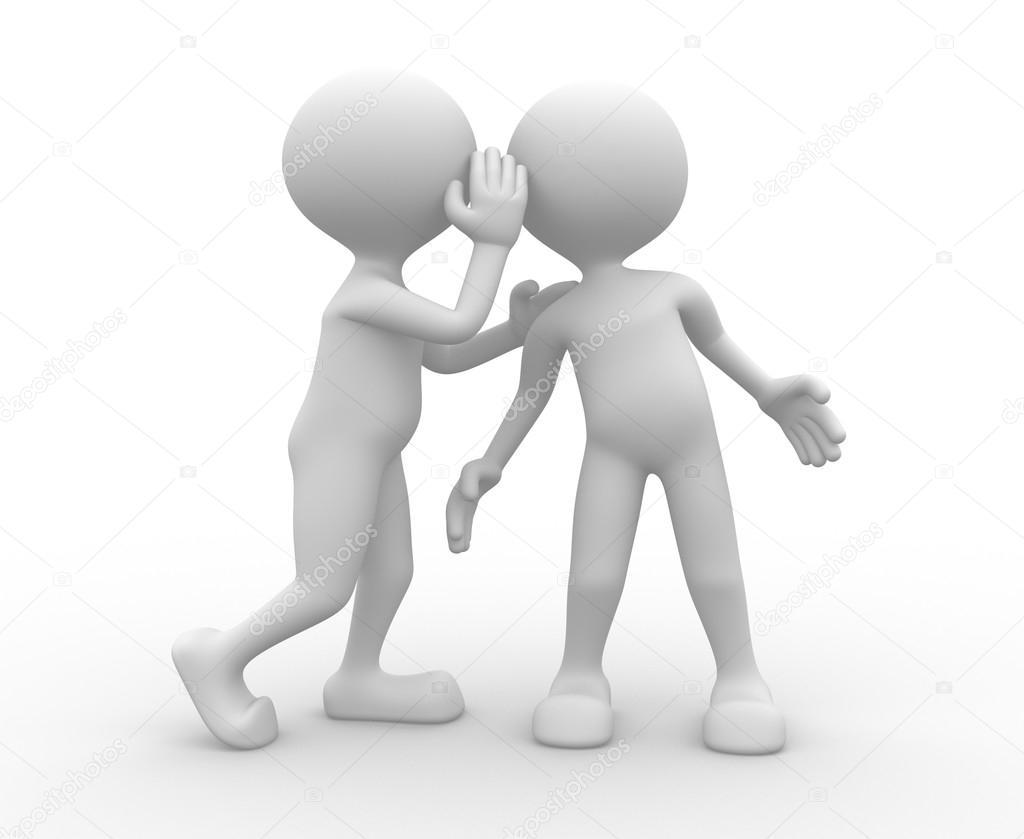 Появление новых инфекций диктует разработку новых биологических препаратов в сжатые периоды времени и способствует новым подходам к технологии производства, контроля, автоматизации имеющихся процессов для выпуска качественной продукции, удовлетворяющей современные потребности цивилизации.
Спасибо за внимание!
А. Михайлова
a.a.mikhailova@microgen.ru